ISSN 2545-8302 2
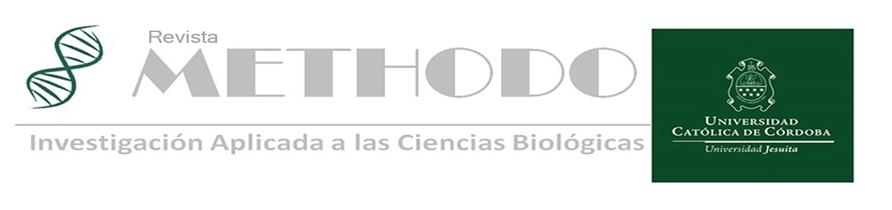 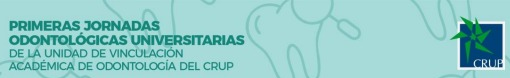 Año 2025 Vol. 10 N° 1 Enero-Marzo
             Córdoba, Argentina
Editorial 
Integrando saberes y gestando nuevas oportunidades para la educación    odontológica. Integrating knowledge and creating new opportunities for dental education. Zemel. M.G.E

                     Artículo original
Investigación en salud bucodental: tendencias, desafíos y direcciones futuras. Oral Health Research: Trends, challenges, and future directions. Mariño R.

Aplicación de la simulación háptica en la educación odontológica. Advancing dental education through haptic simulation. Ikeda-Artacho M.C.

Rol del odontopediatra en la detección del maltrato infantil: revisión sistemática. role of the pediatric dentist in the detection of child abuse: systematic review. Ioverno L.A  et al.

Aprender anatomía mediante el metaverso de la Universidad. Learn anatomy through the University metaverse. Schezzler R.L et al.

Estudio de la penetración de un sellador biocerámico en túbulos dentinarios activado por transportadores. Study of the penetration of a bio-ceramic sealer into dentin tubules activated by carriers. Cardú M.F .

Visibilizando la discapacidad: Integración docencia-extensión desde la carrera de grado de odontología de la Universidad. Making disability visible: Integration of teaching and extension          from the dental degree course at university. Scagnet G. et al.

Influencias de las barreras de accesibilidad en pacientes de un centro odontológico universitario. Influences of accessibility barriers in patients of a university dental center. Zemel. M. et al.

Programa de rehabilitación oral del adulto mayor. Oral Rehabilitation Program for the Elderly.Sorbera J.A. et al.

Impacto en las decisiones terapéuticas odontológicas respecto a osteonecrosis maxilar asociada a medicación (ONMM). Impact on dental therapeutic decisions regarding medication related osteonecrosis of the jaw (MRONJ). Picardo S.N.et al.
















































































Promoción de salud bucal en población con discapacidad. Promotion of oral health in the disabled population. Lagonero A. C. et al.   
                
Autopsia odontolegal: revisión de las limitaciones     técnicas y sus posibles soluciones. Oral autopsy: review of technical limitations and their possible      solutions. Heit O. et al.

Propuesta de investigación nacional del nivel de conocimiento docente sobre cáncer oral. National research proposal on the level of knowledge among faculty about oral cancer. Romero A. et al.

Historias que curan: El futuro de la documentación odontológica. Healing Stories: The Future of Dental Documentation. Pintos P.M et al.

Aplicación de la IA en la histología educativa. Application of AI in educational histology. Iacoi M. et al.

Periodontitis en pacientes con artritis reumatoidea. Periodontitis in patients with rheumatoid arthritis. Felkar S.A. et al.

Caracterización clínica bucodental y sociodemográfica de una comunidad vulnerable . Clinical, oral and sociodemographic characterization of a vulnerable community. Cerdán Puma  S.L. et al.

                      Caso clínico
Carcinoma escamoso basaloide de la cavidad oral. Reporte de un caso. Basaloid squamous carcinoma of the oral cavity. Case report. Echezarreta M.B .et al.   
    
      Carta al editor
 Primeras jornadas odontológicas universitarias de la unidad de vinculación académica de odontología del consejo de rectores de universidades privadas de Argentina: un espacio para el encuentro, el intercambio y el enriquecimiento. First university dental congress of the unidad de vinculación académica de odontología del consejo de rectores de universidades privadas de Argentina: a space of encounter, exchange and enrichment. Ulloque M.J.
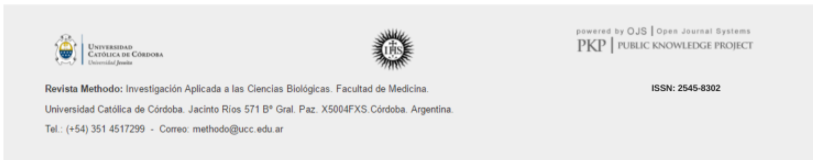 ISSN 2545-8302